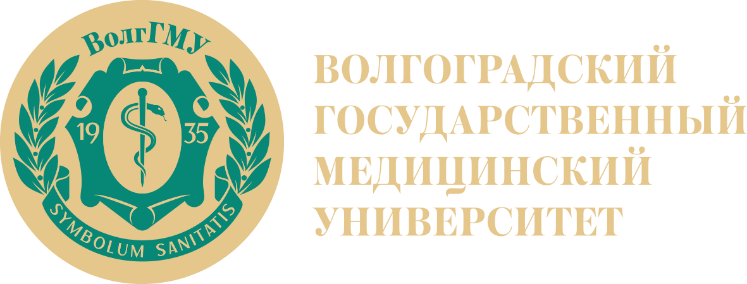 Кафедра биологии
 
Лекционный курс по дисциплине «Биология»
для специалитета по специальности
30.05.01 Медицинская биохимия, направленность
 (профиль) Медицинская биохимия


Лекция №6
Эволюция систем органов. Филогенез кровеносной системы. Филогенетически обусловленные пороки развития.
Постнова Маргарита Викторовна 
e-mail: margarita.postnova@volgmed.ru
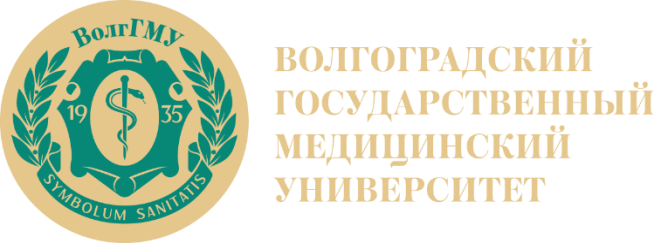 Филогенез кровеносной системы
Эволюция кровеносной системы беспозвоночных
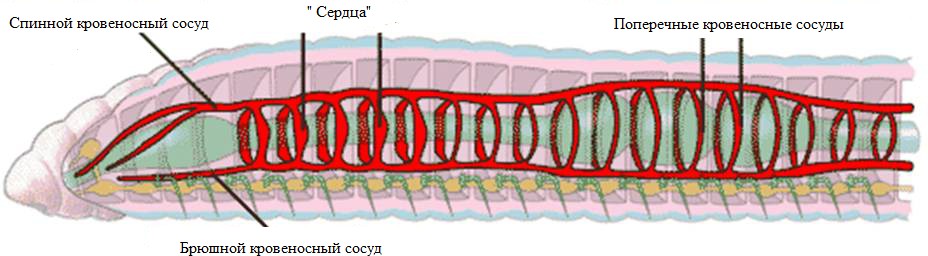 Кровеносная система дождевого червя
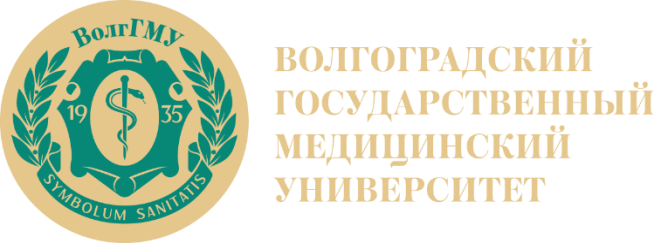 Филогенез кровеносной системы
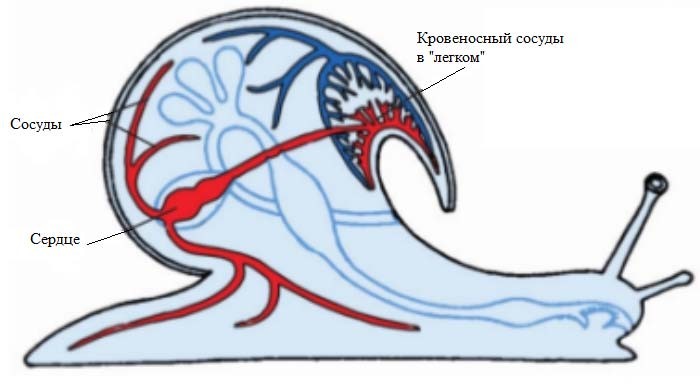 Кровеносная система брюхоногого моллюска
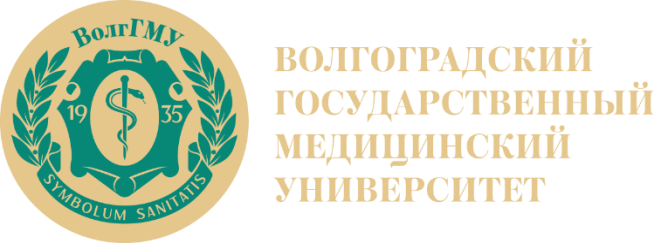 Филогенез кровеносной системы
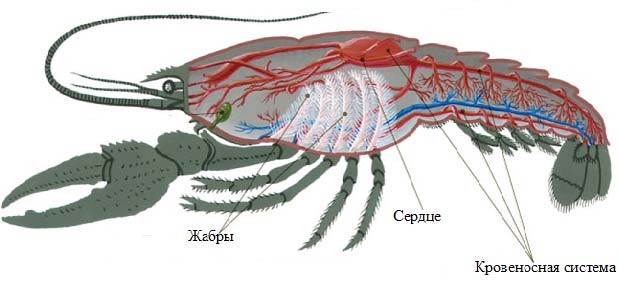 Кровеносная система рака
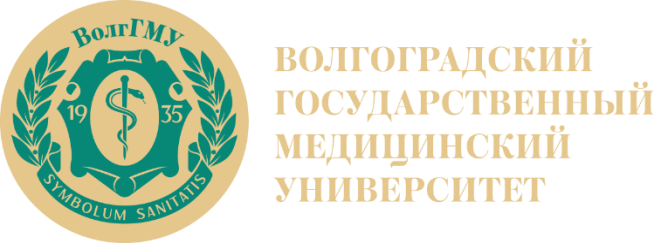 Филогенез кровеносной системы
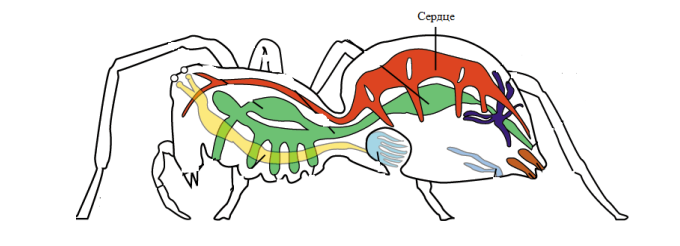 Кровеносная система паука
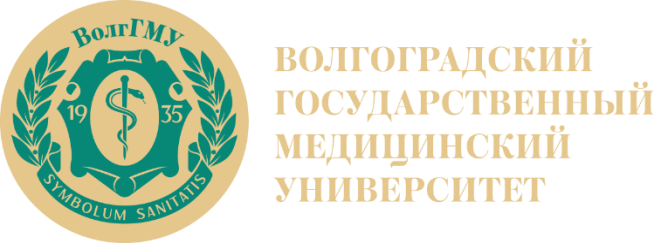 Филогенез кровеносной системы
Эволюция кровеносной системы хордовых
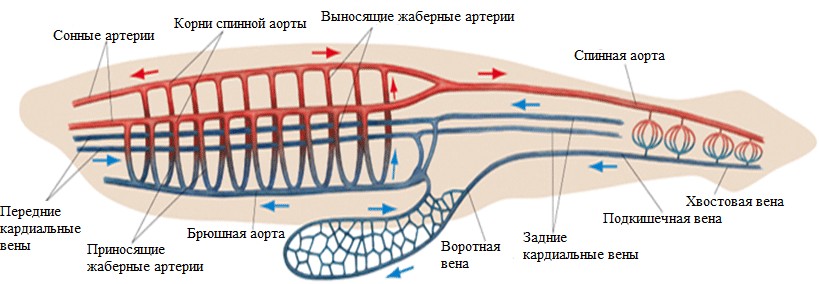 Кровеносная система ланцетника
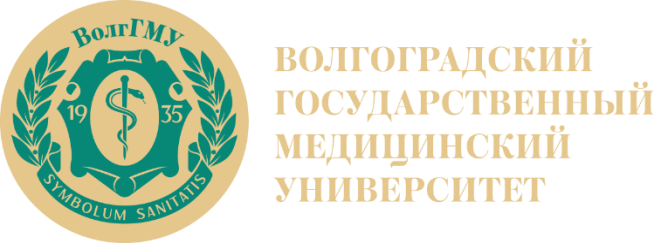 Филогенез кровеносной системы
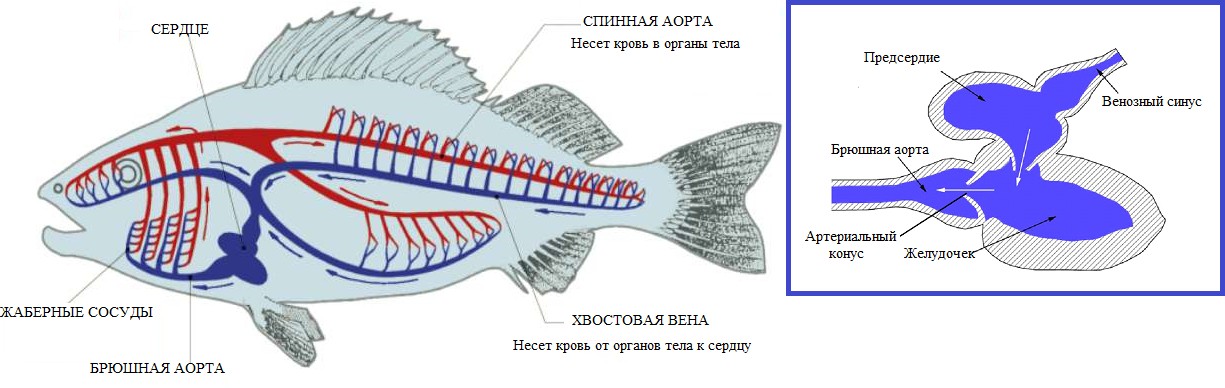 Кровеносная система рыбы
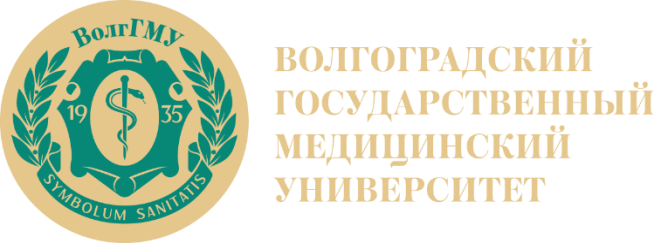 Филогенез кровеносной системы
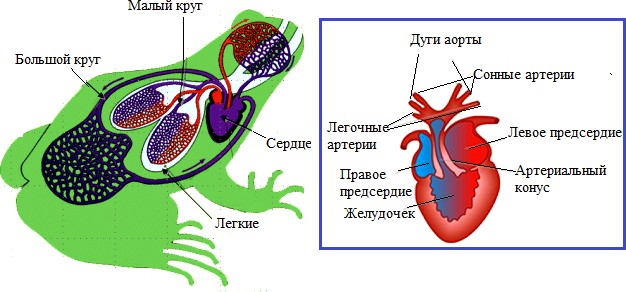 Кровеносная система лягушки
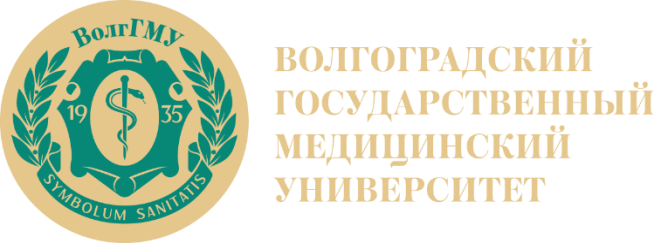 Филогенез кровеносной системы
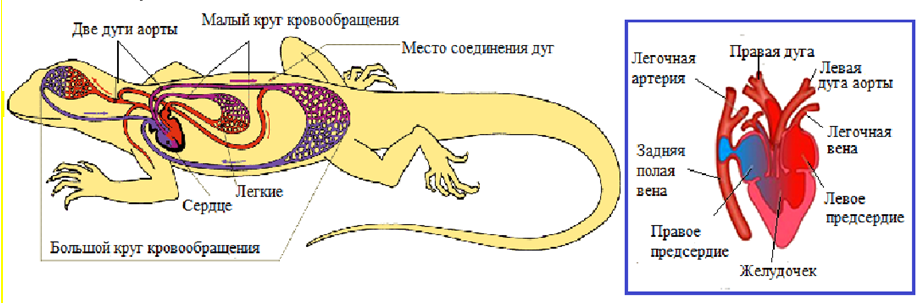 Кровеносная система рептилии
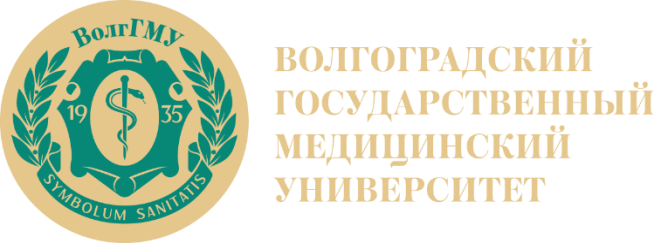 Филогенез кровеносной системы
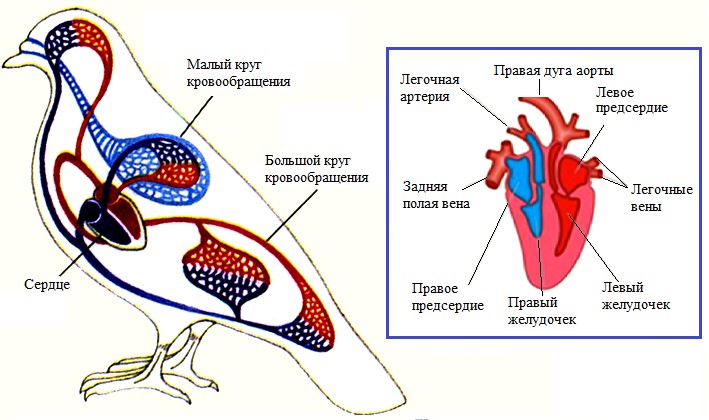 Кровеносная система птицы
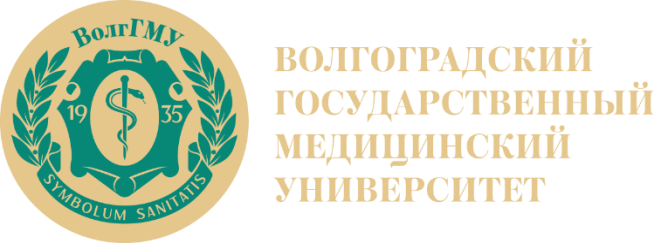 Филогенез кровеносной системы
Основные	направления	эволюции  кровеносной	системы позвоночных:
Увеличение количества камер сердца, закладка и дифференцировка сердца (от 2-х к 4-х камерному).
Развитие второго (малого) круга кровообращения и полное разделение артериальной и венозной крови.
Преобразование жаберных артерий (артериальных дуг) и дифференцировка сосудов.
Повышение содержания кислорода в крови.
Кровеносная система собаки
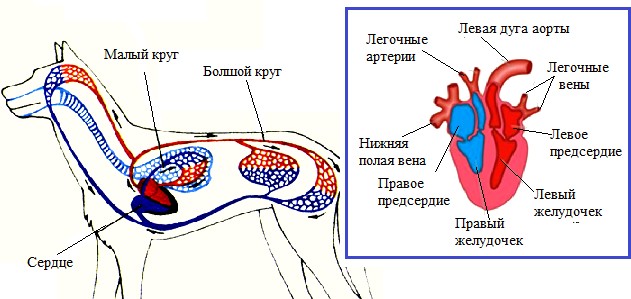 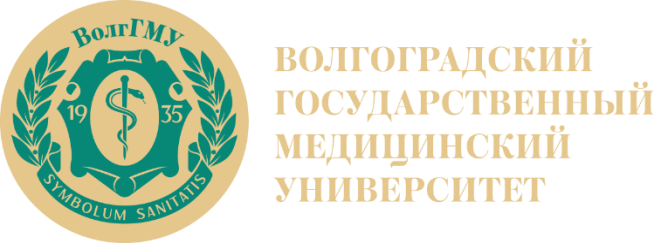 Филогенез артериальных жаберных дуг
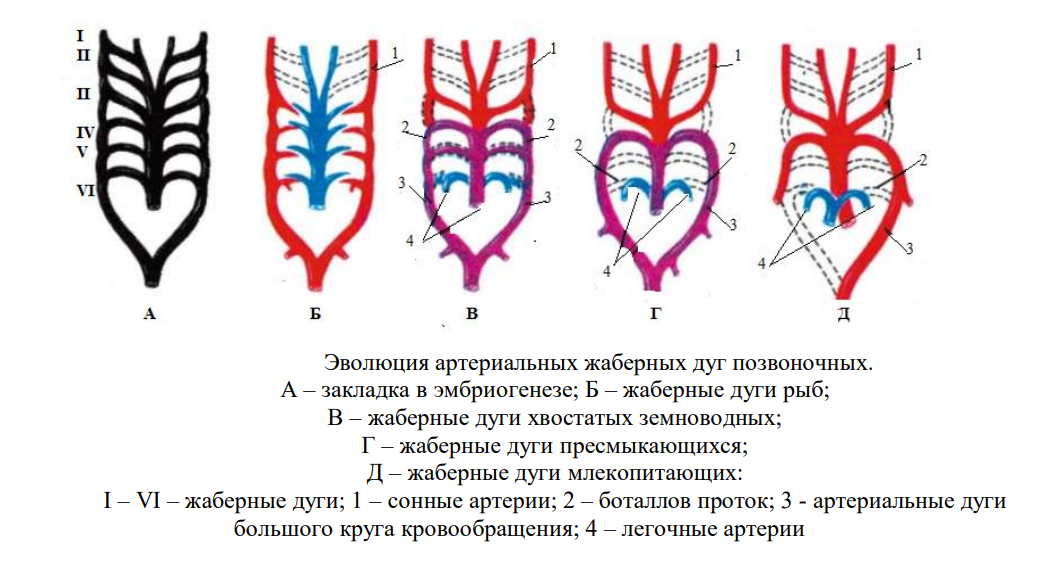 Филогенез кровеносной системы
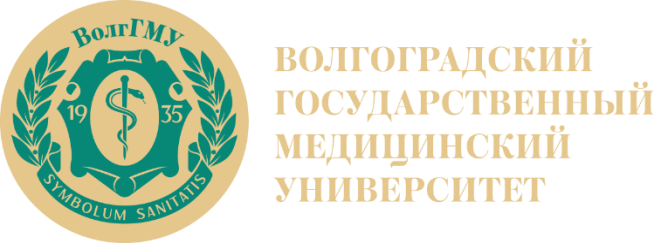 Особенности развития сердца позвоночных
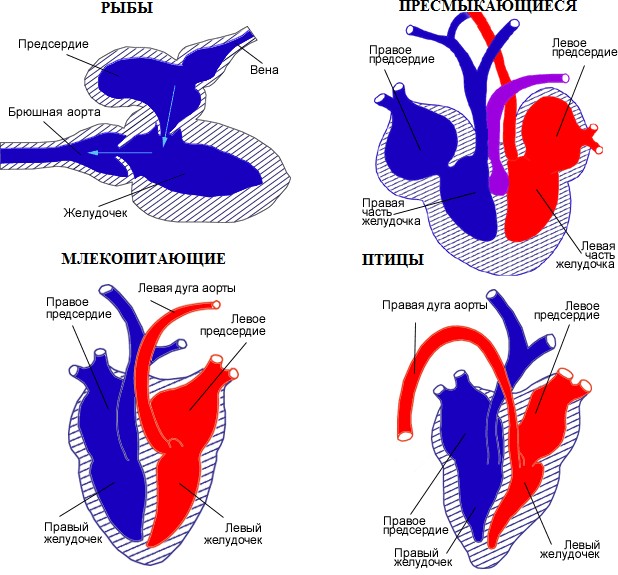 Строение сердца позвоночных животных
Филогенез кровеносной системы
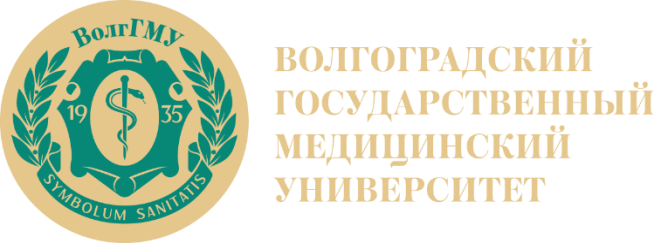 Этапы развития сердца человека
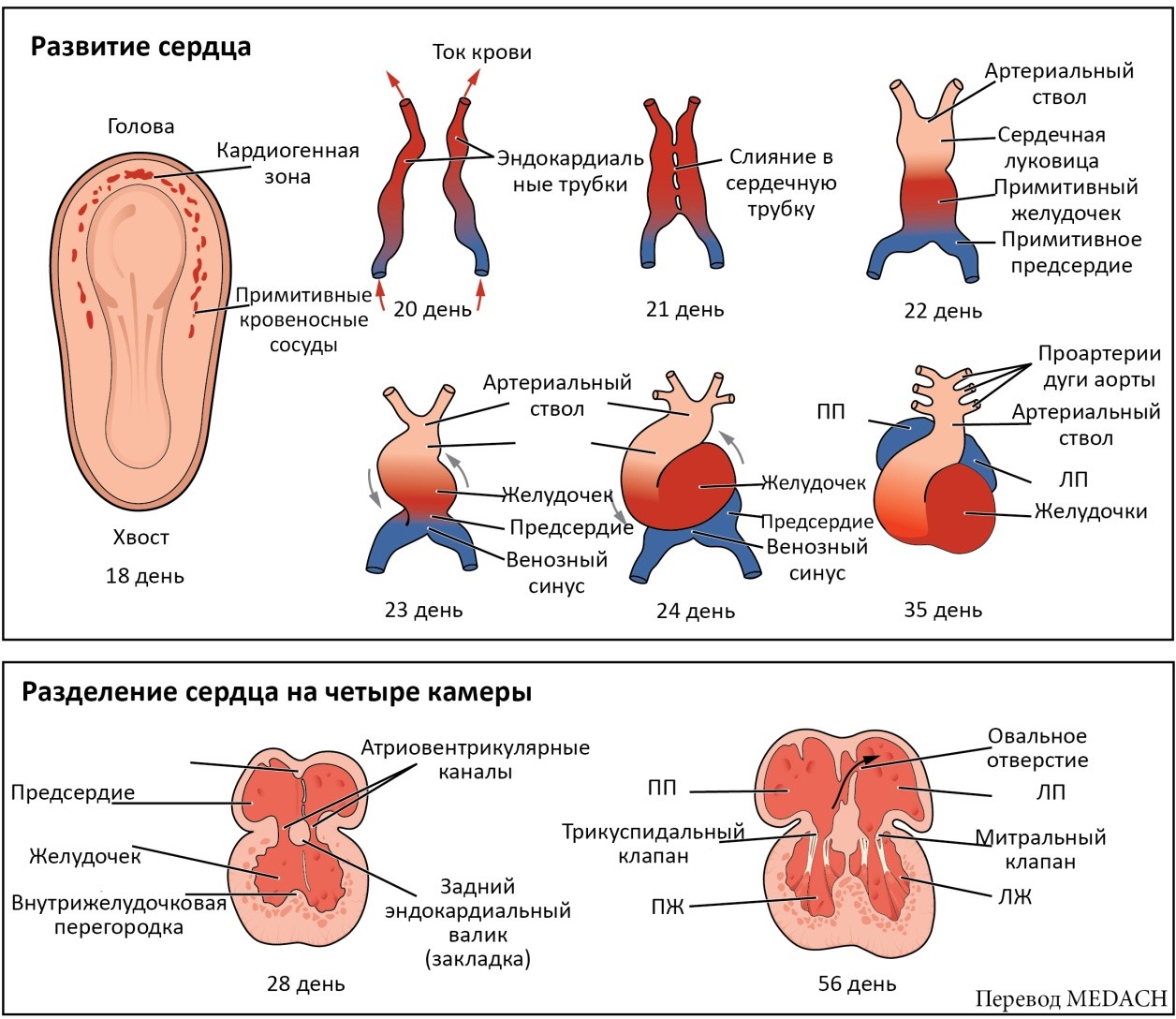 Филогенетически обусловленные пороки развития
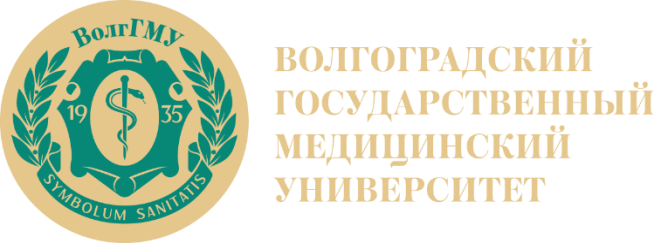 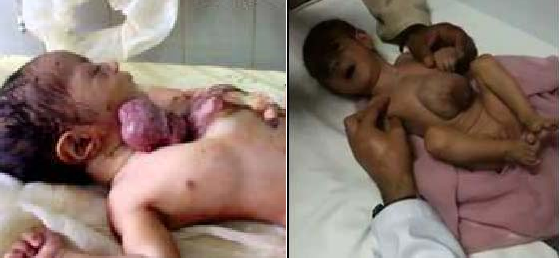 Внешние эктопии
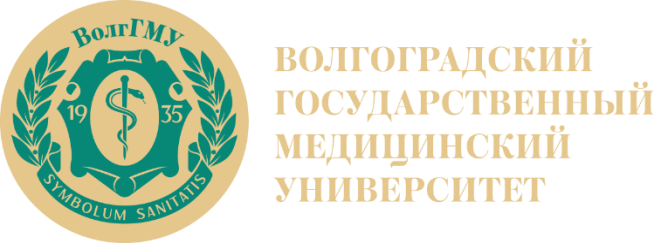 Филогенетически обусловленные пороки развития
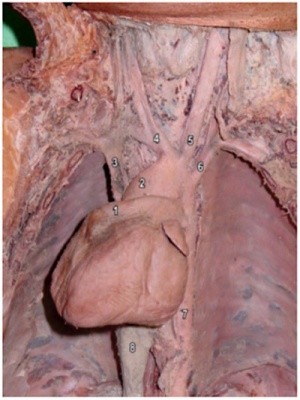 Декстрокардия
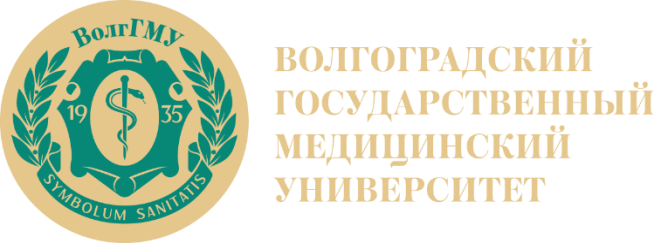 Филогенетически обусловленные пороки развития
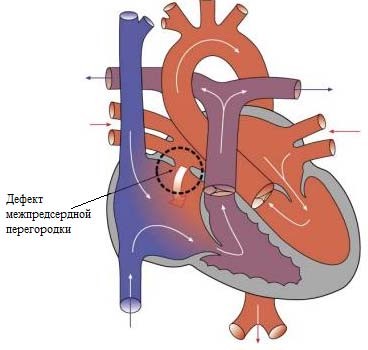 Дефект межпредсердной перегородки
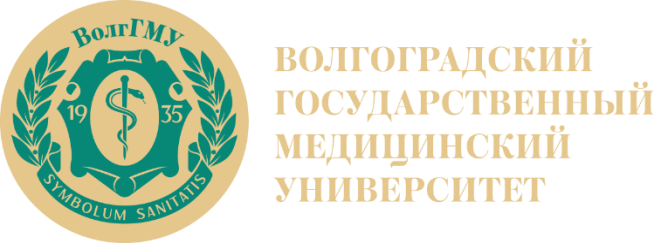 Филогенетически обусловленные пороки развития
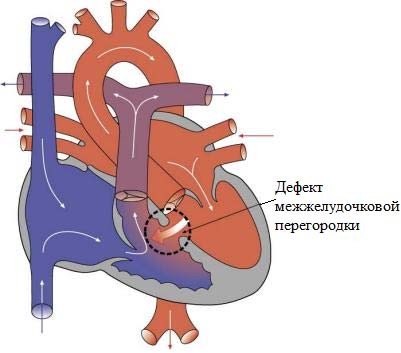 Изолированный дефект межжелудочковой перегородки
Филогенетически обусловленные пороки развития
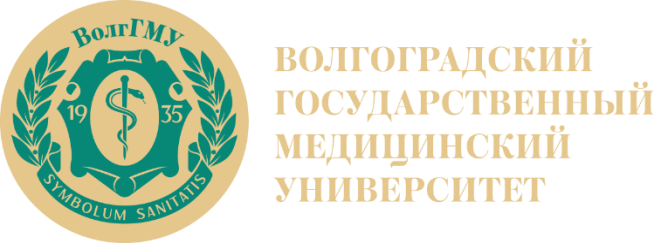 Аномалии развития сосудов
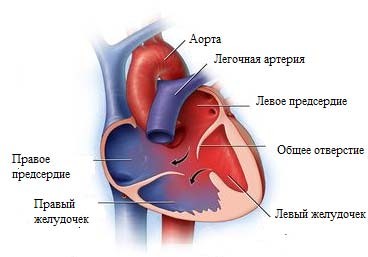 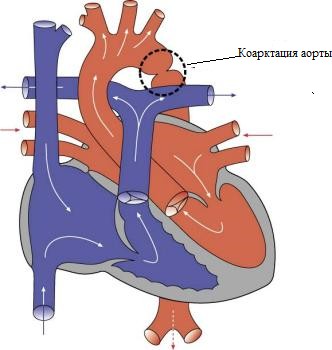 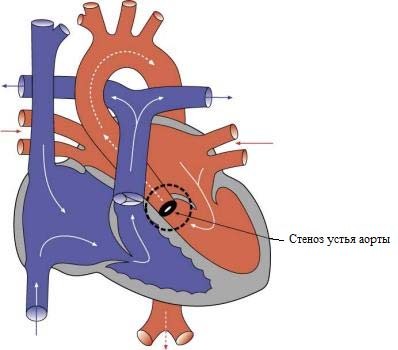 Коарктация аорты
Стеноз устья аорты
Общее предсердно-желудочковое отверстие
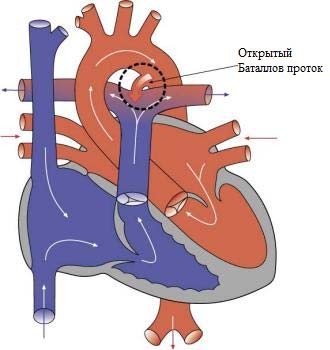 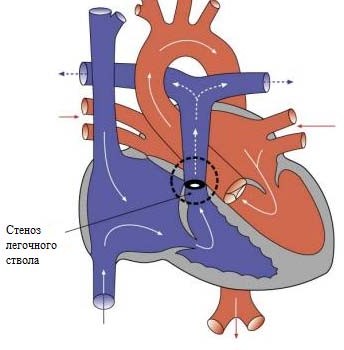 Открытый Баталлов проток
Стеноз легочного ствола
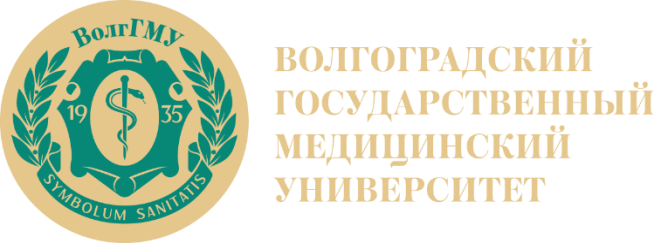 Филогенетически обусловленные пороки развития
Комбинированные пороки сердца и сосудов
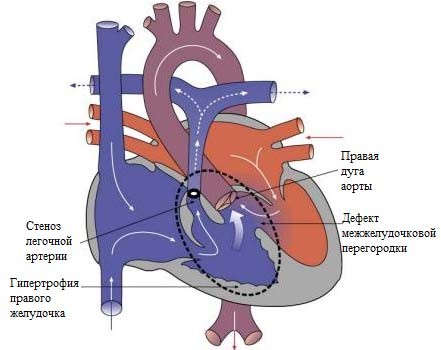 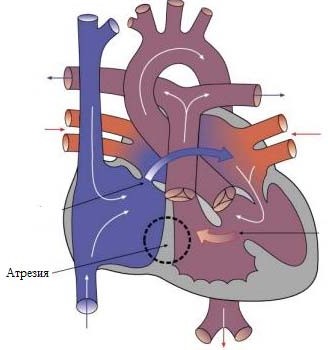 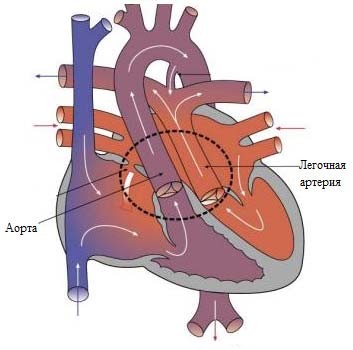 Атрезия трехстворчатого клапана
Транспозиция сосудов
Тетрада Фалло
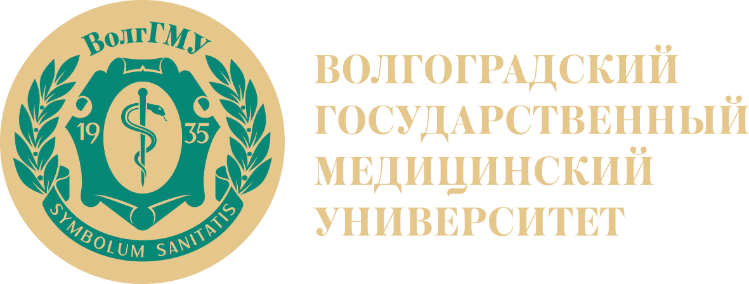 Благодарю за внимание!
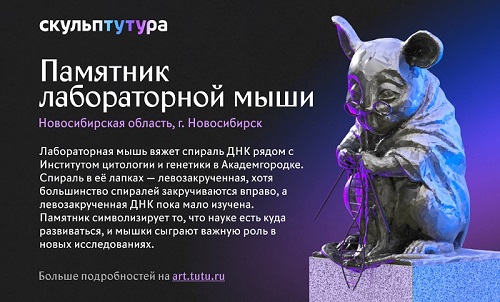